おなじは
　ど～れ？
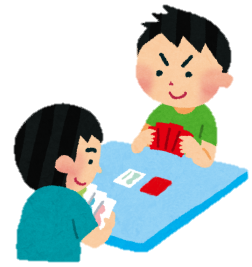 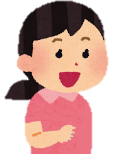 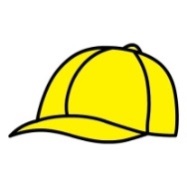 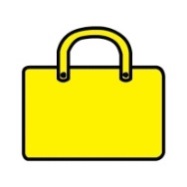 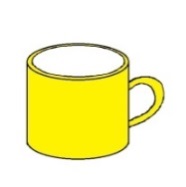 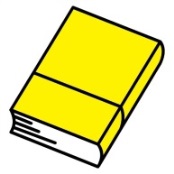 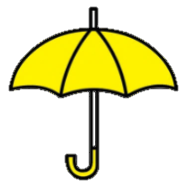 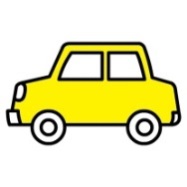 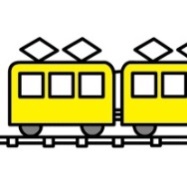 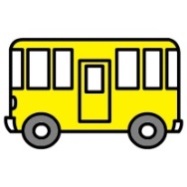 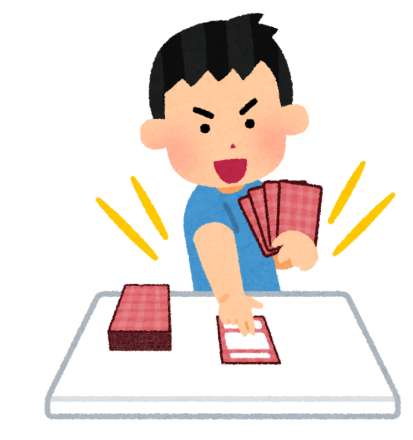 おなじはど～れ？～あそぶときのルール～
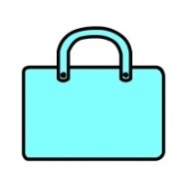 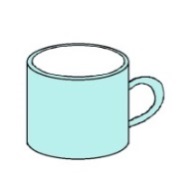 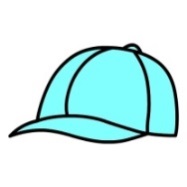 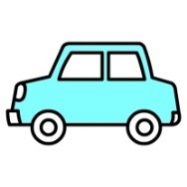 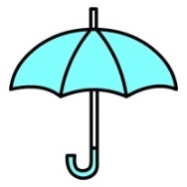 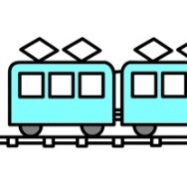 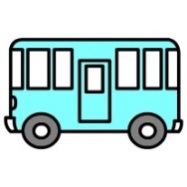 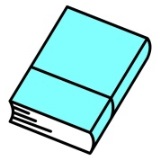 ルール
まい　  　　くば
① カードを５枚ずつ配る。
おなじは
　ど～れ？
おなじは
　ど～れ？
おなじは
　ど～れ？
おなじは
　ど～れ？
おなじは
　ど～れ？
おなじは
　ど～れ？
おなじは
　ど～れ？
おなじは
　ど～れ？
おなじは
　ど～れ？
おなじは
　ど～れ？
おなじは
　ど～れ？
おなじは
　ど～れ？
おなじは
　ど～れ？
おなじは
　ど～れ？
おなじは
　ど～れ？
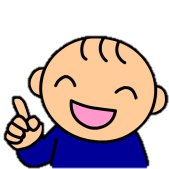 ルール
あ　　　ことば　　　  き
② みんなで 合い言葉を 決める。
まい　
もっているカードが　１枚になったら
 



                                                                           　　　                  い
　と言います。
かきごおり
ルール
じゅんばん
③ ジャンケンをして順番を
         き
 　決める。
ルール
やま　  いちばんうえ
④ カードの山の一番上を
 　　まい
    １枚めくる。
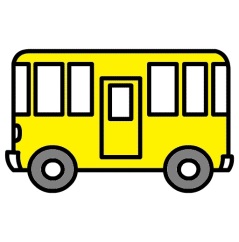 おなじは
　ど～れ？
おなじは
　ど～れ？
おなじは
　ど～れ？
おなじは
　ど～れ？
おなじは
　ど～れ？
おなじは
　ど～れ？
ルール
じぶん　　　　　　　　　 　 
⑤自分のカードの
　　なか  　 おな　　いろ
　中に、同じ色・
　おな　　もの                               　　
　同じ物があったら
　　　まい だ
　１枚出す。
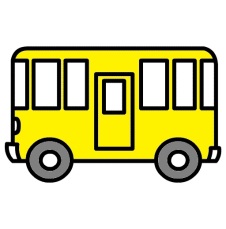 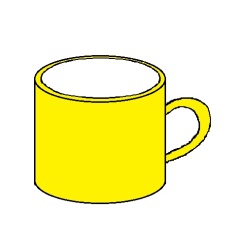 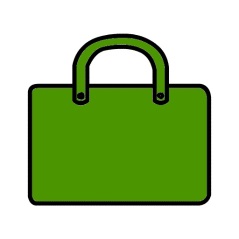 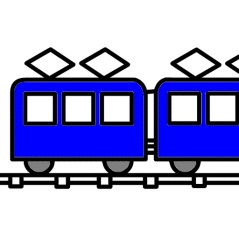 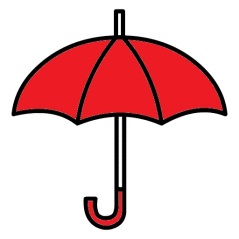 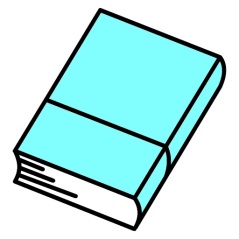 おなじは
　ど～れ？
おなじは
　ど～れ？
おなじは
　ど～れ？
おなじは
　ど～れ？
おなじは
　ど～れ？
おなじは
　ど～れ？
ルール
だ　　　　　　　　　 　 
⑥ 出せるカードが
　
　 ないときは、
　 　まい　　　　　                               　　
　 １枚もらう。
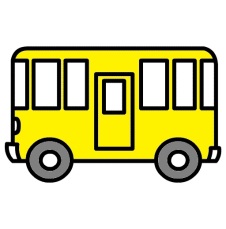 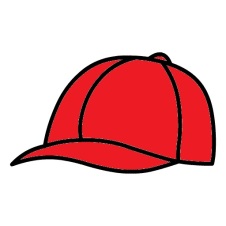 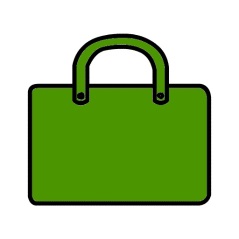 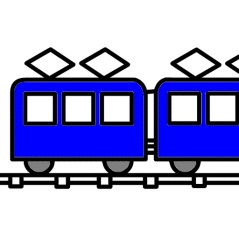 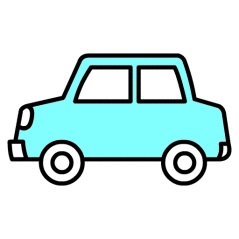 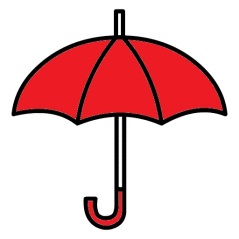 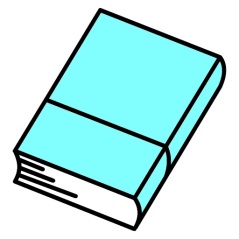 おなじは
　ど～れ？
おなじは
　ど～れ？
おなじは
　ど～れ？
おなじは
　ど～れ？
おなじは
　ど～れ？
おなじは
　ど～れ？
ルール
ひ　　　　　　　　　 　 
⑦ 引いたカードが
　 おな　　いろ　　おな　　もの
　 同じ色・同じ物
　 　　 だ                               　　
　 なら出す。
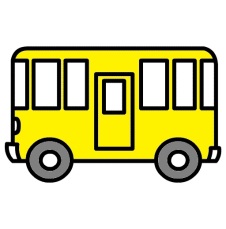 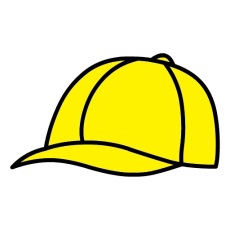 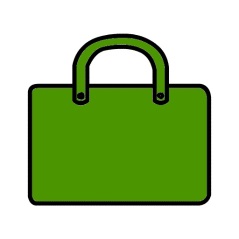 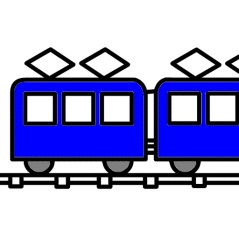 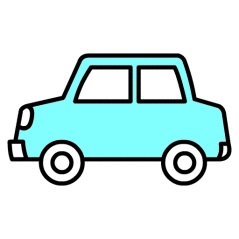 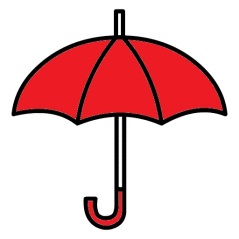 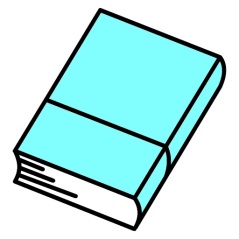 おなじは
　ど～れ？
おなじは
　ど～れ？
おなじは
　ど～れ？
おなじは
　ど～れ？
おなじは
　ど～れ？
おなじは
　ど～れ？
ルール
つぎ　　ひと　　こうたい
⑧ 次の人に交代します。






⑨ ③～⑥をくりかえします。
どうぞ
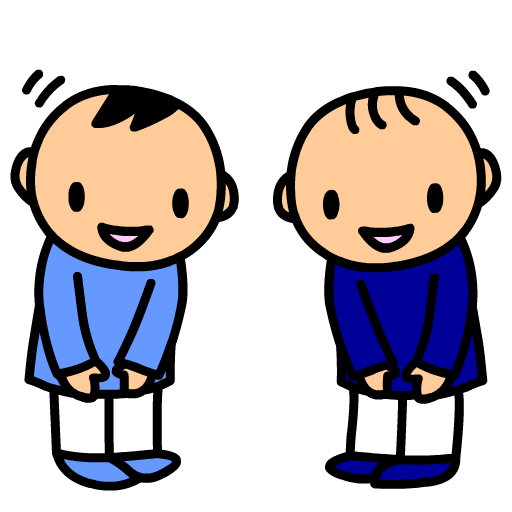 はい！
ルール
も　　　　　　　　　 　 
⑩ 持っている
　                さいご 
　 カードが最後の
　 　　　 まい 　
　 １枚になったら、
　  あ         ことば        い                          　　
　 合い言葉を言います。
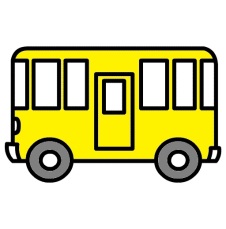 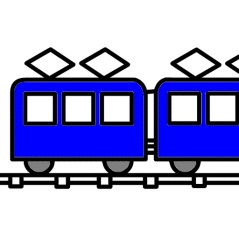 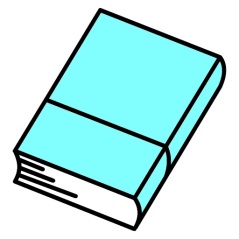 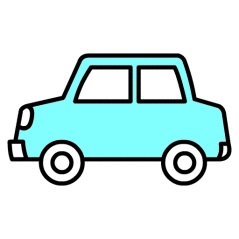 おなじは
　ど～れ？
おなじは
　ど～れ？
おなじは
　ど～れ？
おなじは
　ど～れ？
おなじは
　ど～れ？
おなじは
　ど～れ？
かきごおり！
ルール
「かきごおり！」
って言ってない！
あ　　　ことば　　   い　　　　　　　　 　 
⑪ 合い言葉を言う
　　              わす　　
　 のを忘れたら、
　 やま　　　　いちまい ひ
　 山から一枚引きます。

（次の人が出すまでに言えばセーフ）
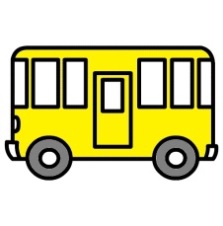 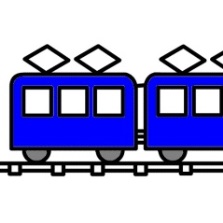 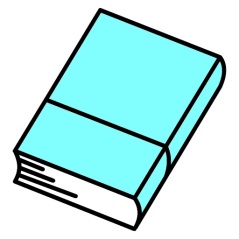 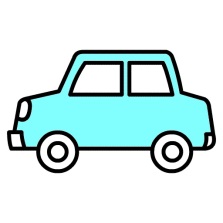 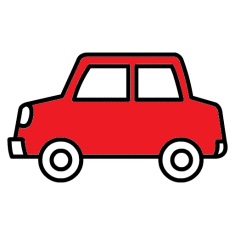 おなじは
　ど～れ？
おなじは
　ど～れ？
おなじは
　ど～れ？
おなじは
　ど～れ？
おなじは
　ど～れ？
おなじは
　ど～れ？
ルール
も
⑫ 持っているカードが
　 すべ                                     ひと　　か
　 全てなくなった人の勝ちです。
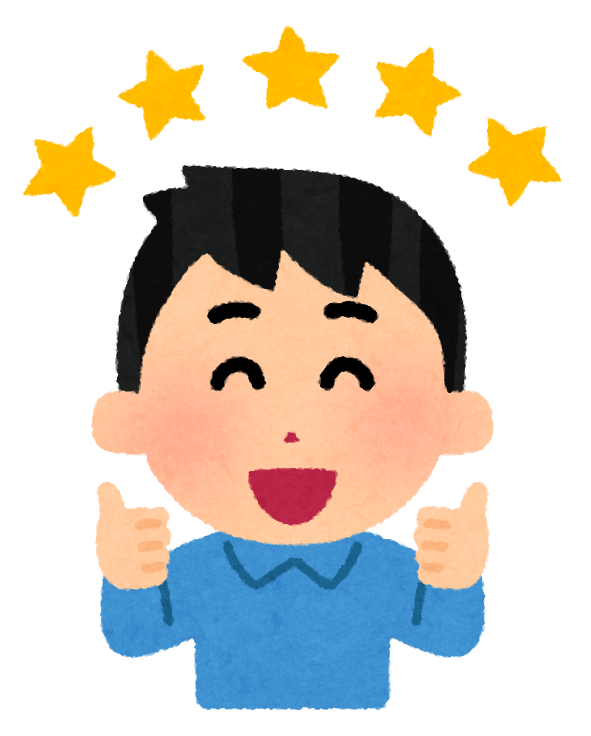 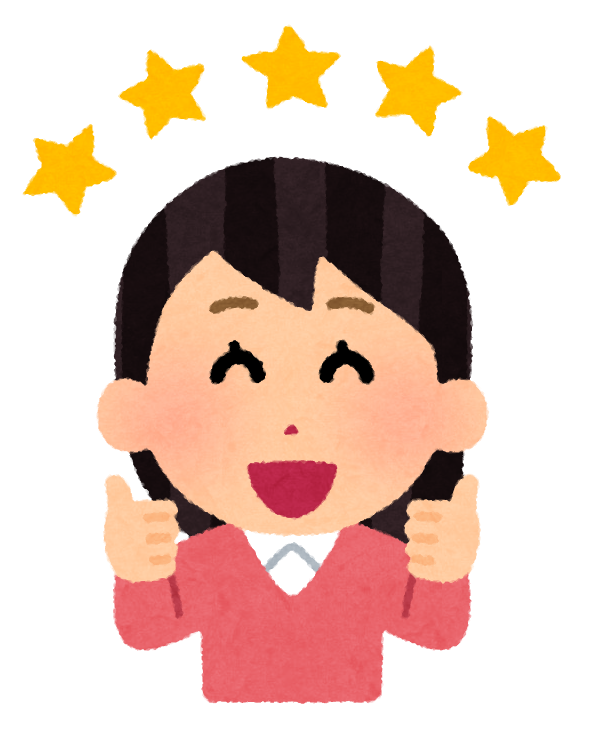